PMA Survey Schedule
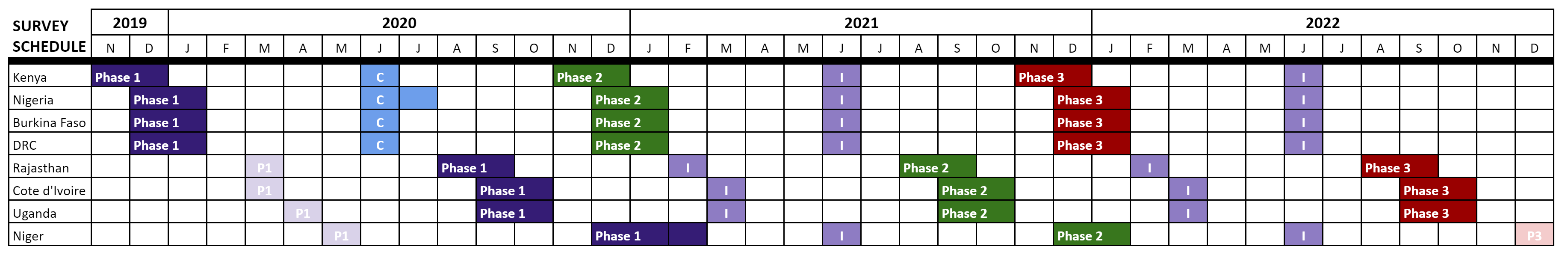